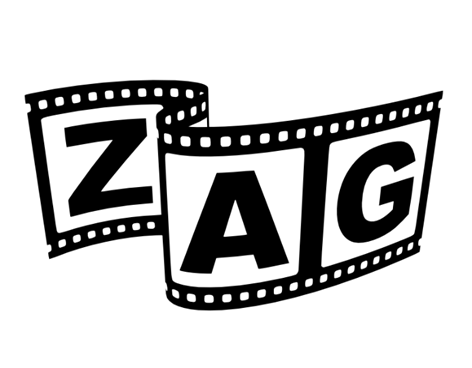 DOBRI PRIMJERI PRAKSEKorelacijadječji film i radijska emisija
Ana Brčić Bauer, prof. i dipl. knižničar
Melita Horvatek Forjan, prof.
Nataša Jakob, prof.
OŠ M. J. Zagorke, ZAG, www.udrugazag.hr
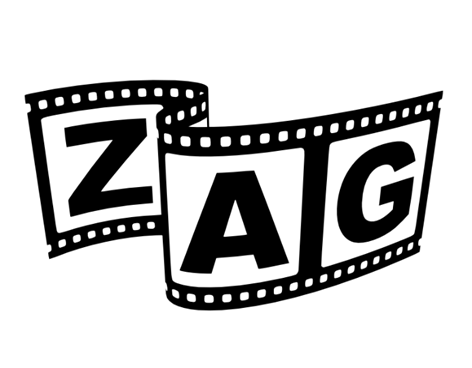 DOBRI PRIMJERI PRAKSE
Specifična obilježja radija
- medij jedne dimenzije
- medij imaginacije
- medij sadašnjosti
-  intimni medij
- ne zahtijeva kontinuitet u slušanju
                                                 
glas, glazba, zvuk/šum, tišina
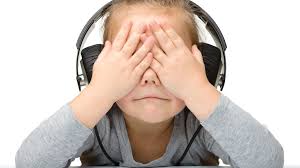 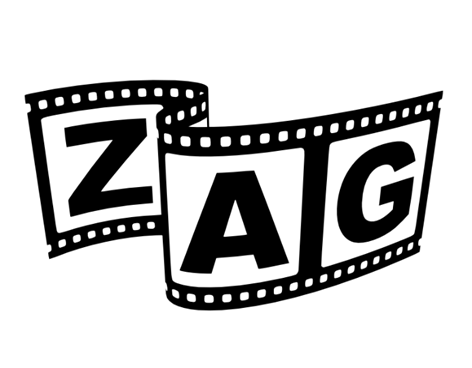 DOBRI PRIMJERI PRAKSE
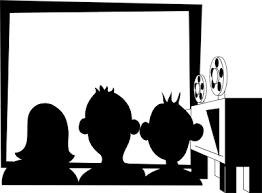 Specifična obilježja filma
vizualan medij
dinamičan, atraktivan
potreban veći angažman gledatelja
  (u odnosu na slušatelja)
slika - najjače izražajno sredstvo
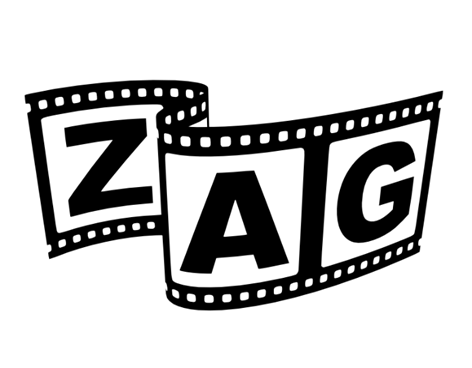 Super Fran/Fran Luka
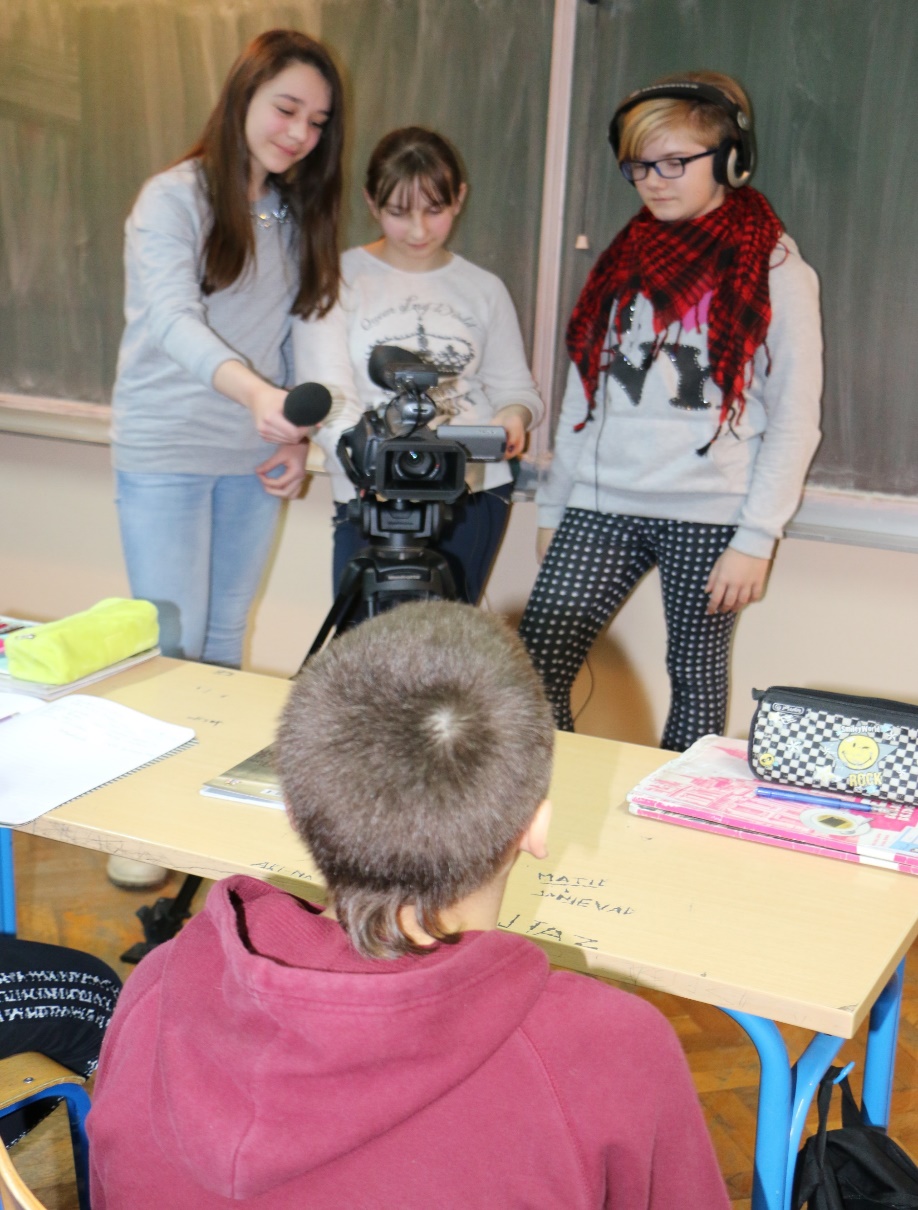 dječak s Tourettovim sindromom
u knjižnici piše ispite da ne bi ometao ostale
film i radijska emisija snimani paralelno
otvoreni sugovornici – bude empatiju
Super Fran – radijska emisija,                         2016. (8.30)
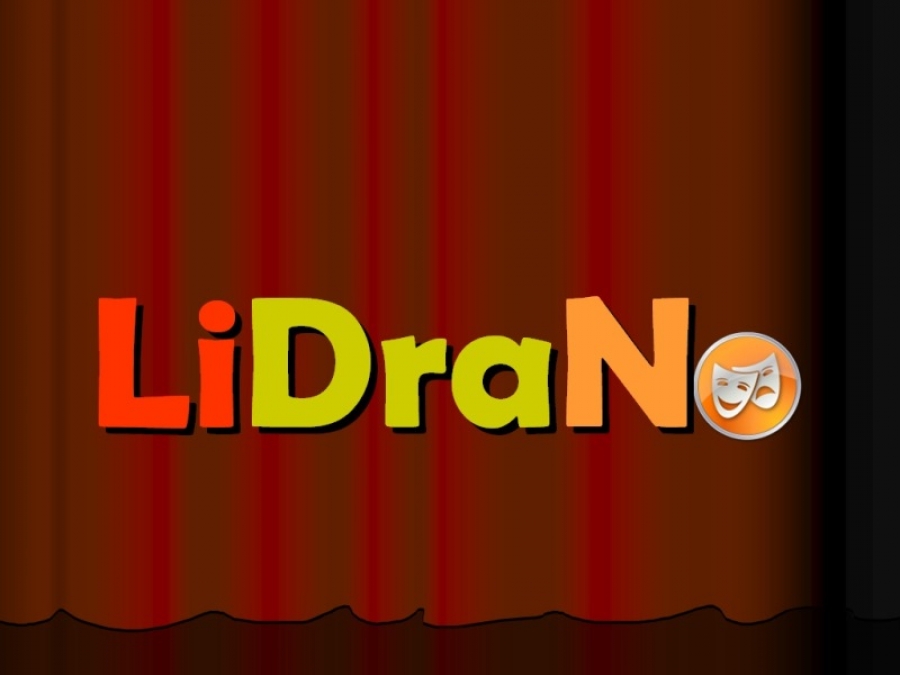 Državna smotra 
  LiDraNo 2016.
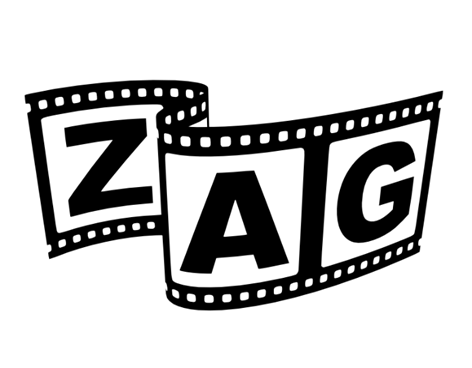 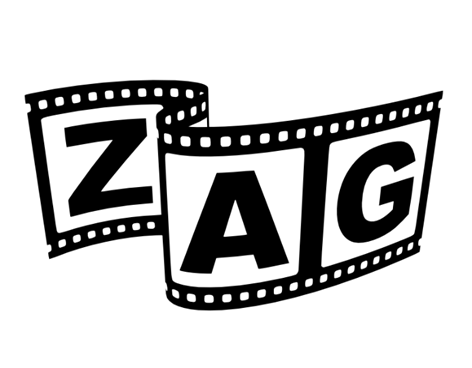 DOBRI PRIMJERI PRAKSE
FRAN LUKA – dokumentarni film, 2016., 8.50 min
4. Smotra školskoga filma u Velikoj Gorici, 2016.
Unicefov Festival o pravima djece, 2016.
1. nagrada dječjega žirija na 
   54. Reviji hrvatskog filmskog 
   stvaralaštva djece, Makarska, 2016. 
specijalna diploma stručnog 
   prosudbenog povjerenstva                                       
                                                projekcija
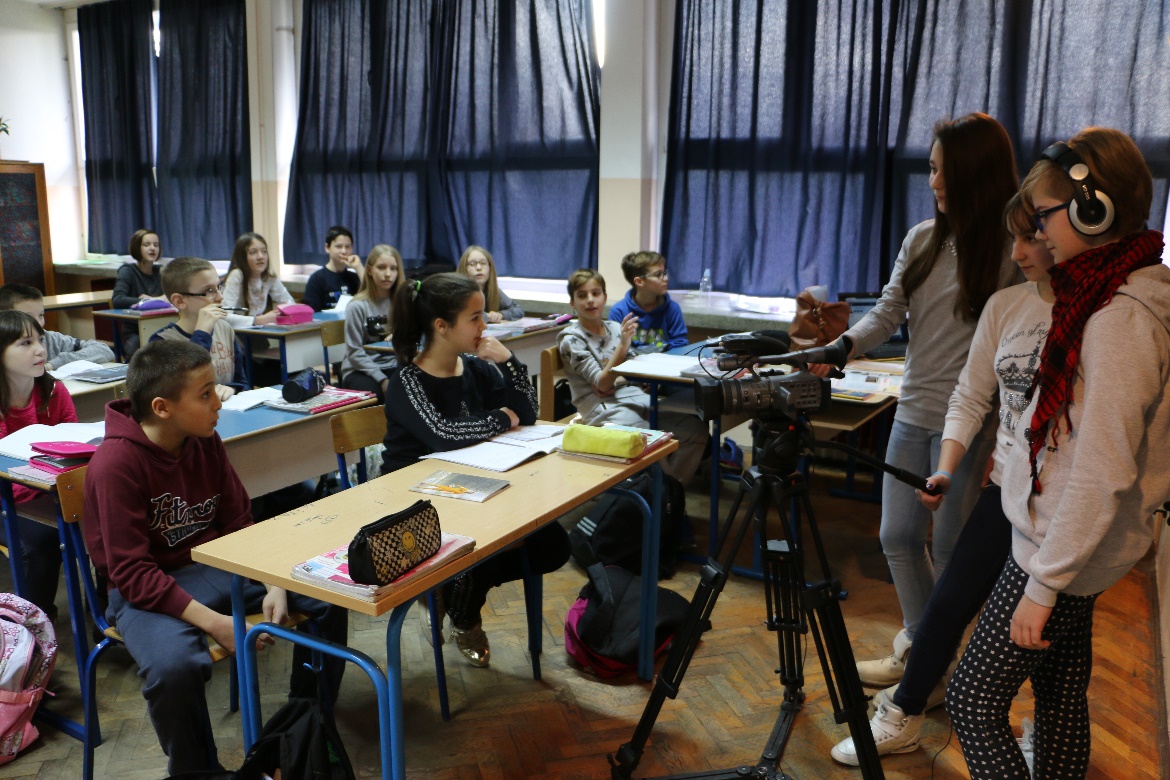 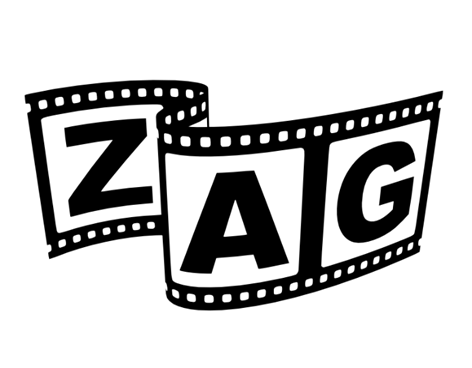 DOBRI PRIMJERI PRAKSE
Tema: Portet talentiranog dječaka koji ima mnogo hobija
               i poremećaj pažnje uzrokovan Tourettovim sindromom.

gotovo isti sugovornici – Fran Luka, mama, prijatelji iz razreda
učiteljica – samo u radijskoj emisiji, 
                        nekontrolirani zvukovi
u filmu - Franovi hobiji – crtanje, ples, sport
poruka – radijska emisija – Ja sam super Fran!
                    film – Imajte razumijevanja 
                                za djecu s Tourettovim sindromom, 
                                oni TO ne rade namjerno!
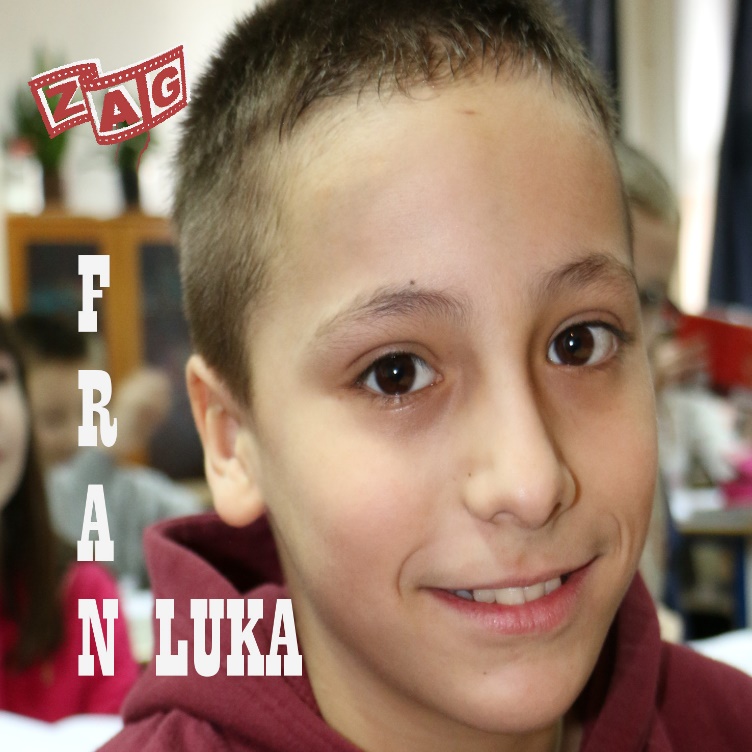 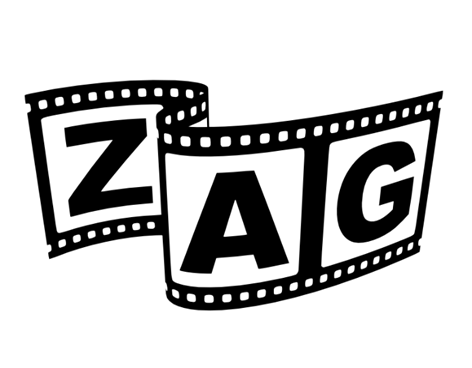 DOBRI PRIMJERI PRAKSE
treći medij
intervju s Fran Lukom, mamom, 
  učiteljicom i prijateljima iz  razreda
predložen za Državnu smotru LiDraNo

„Volio bih biti programer računalnih 
   igrica ili crtač stripova, to me opušta, u
   tome doista uživam.”
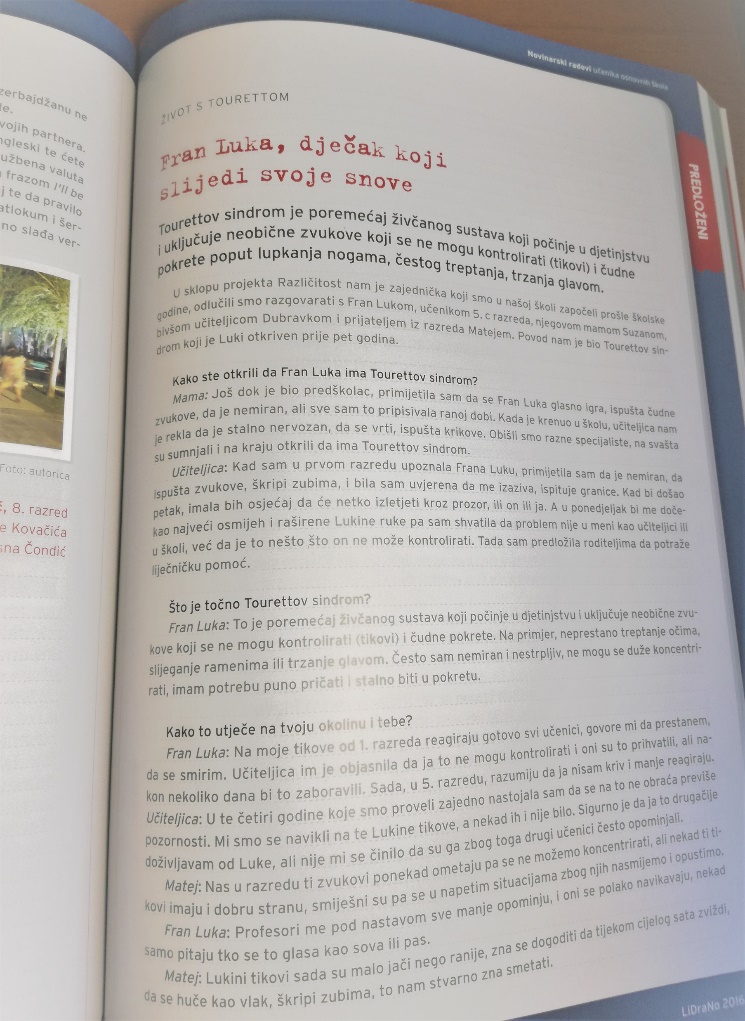 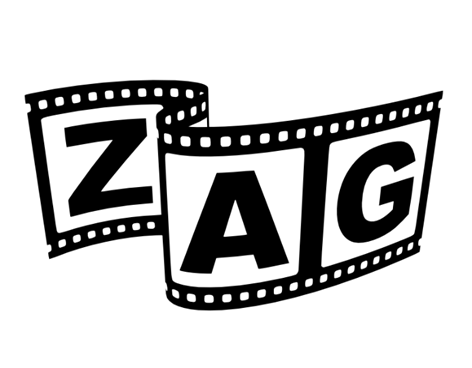 DOBRI PRIMJERI PRAKSE
POSAO IZ SNOVA – dokumentarni film, 2015., 10.55 min 
1. nagrada na Malom dokuartu u Bjelovaru
1. nagrada dječjeg žirija i 2. nagrada žirija odraslih 
   na 53. reviji HFS-a u Rijeci
3. Smotra školskoga filma u Sinju
Festival o pravima djece, CineStar Zagreb
4. DUFF u Dubrovniku
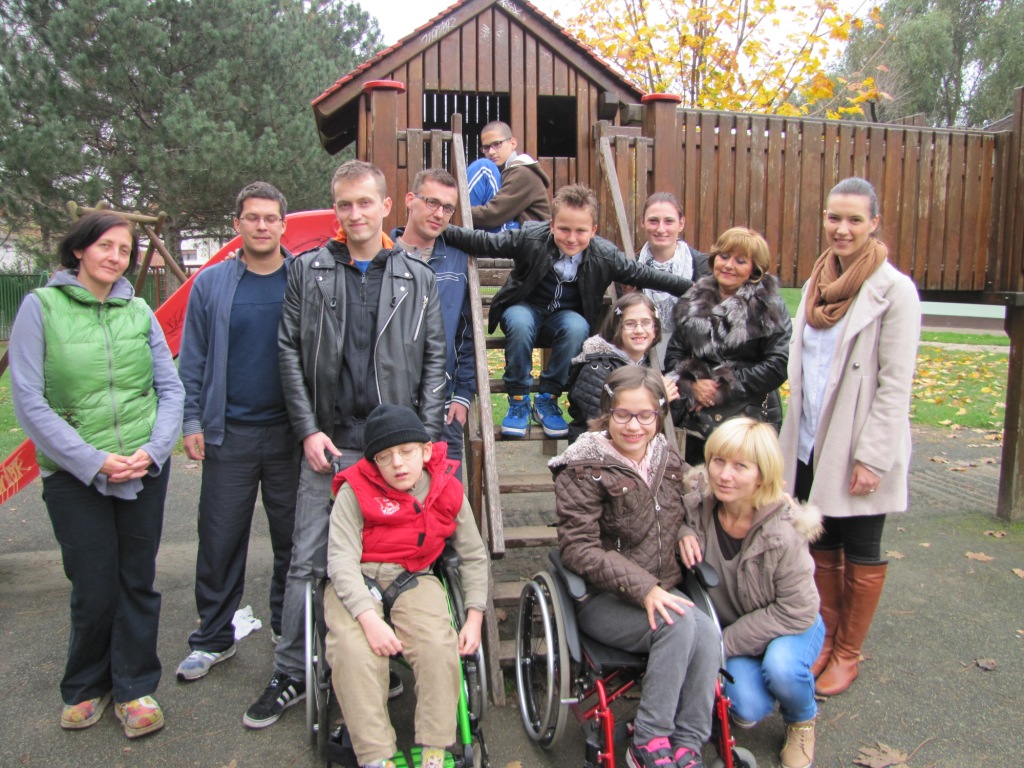 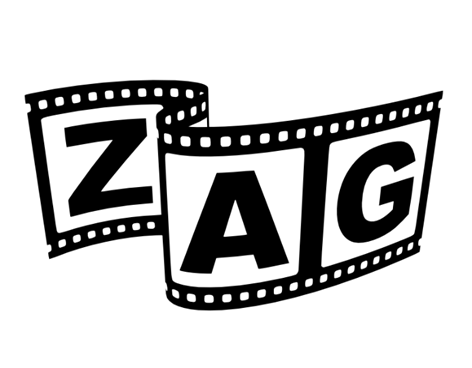 DOBRI PRIMJERI PRAKSE
Pomoćnici u nastavi (asistenti) pomažu djeci 
   s posebnim potrebama u obavljanju 
   svakodnevnih školskih obveza.                    projekcija
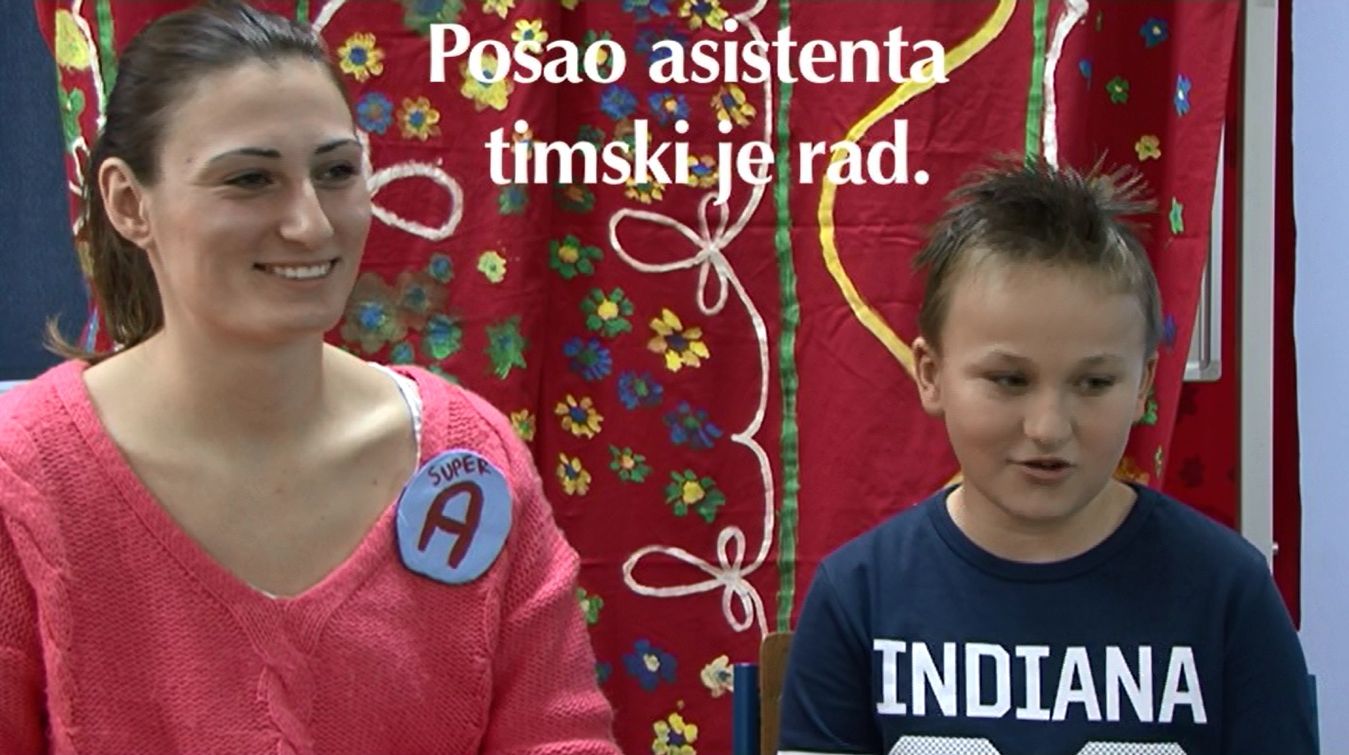 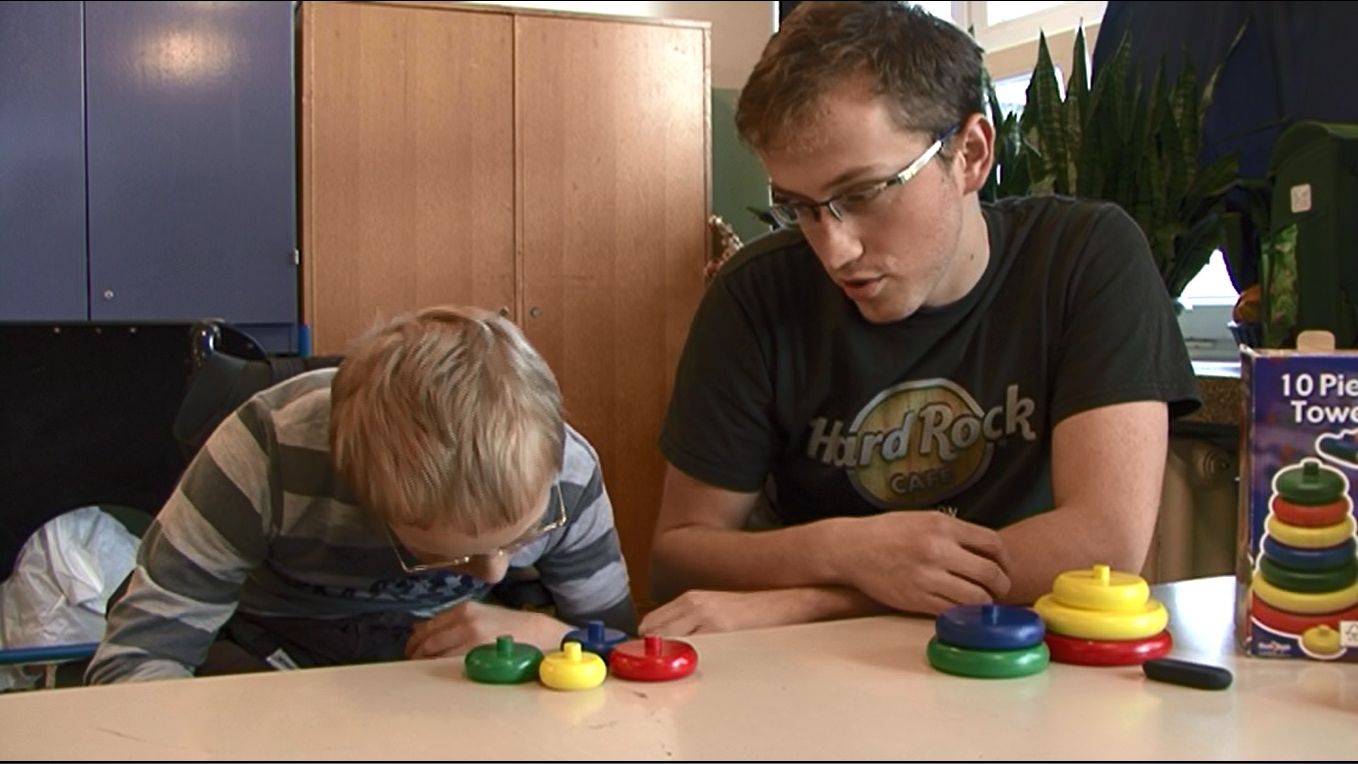 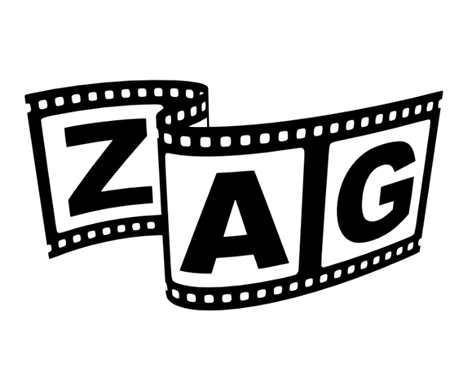 DOBRI PRIMJERI PRAKSE
Razgovor o filmu
ideja: trojčeki s posebnim potrebama, 
              dječaci i djevojčice s cerebralnom paralizom,
              školovanje uz prilagodbu

uloga asistenata u nastavi
asistenti privatno, njihovi hobiji

integracija učenika
prihvaćanje drugačijih
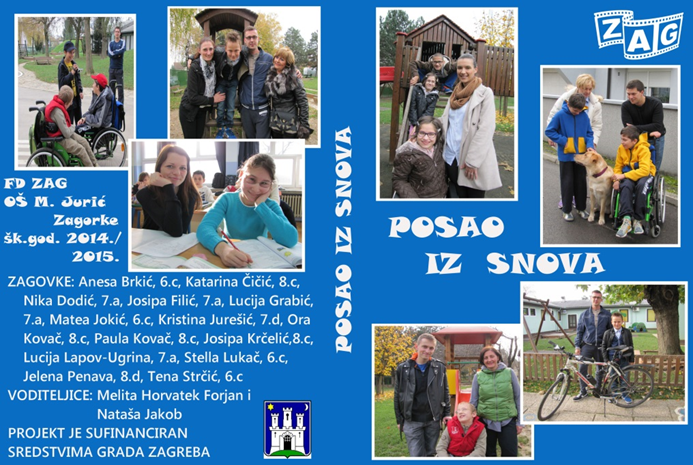 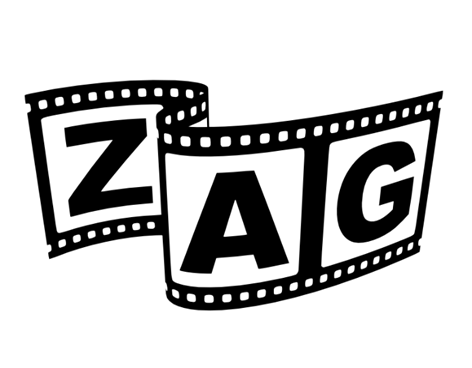 Primjena u praksi
razvijanje kulture tolerancije i empatije 
16. 11. Međunarodni dan tolerancije
20.  11. Međunarodni dan djeteta
10. 12. Međuarodni dan ljudskih 
                prava
3. 12. Međunarodni dan osoba s
              invaliditetom
5. 12. Međunarodni dan volontera
11. 12. Dan UNICEF-a
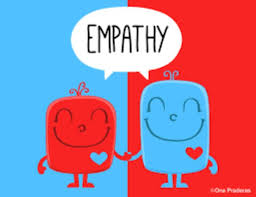